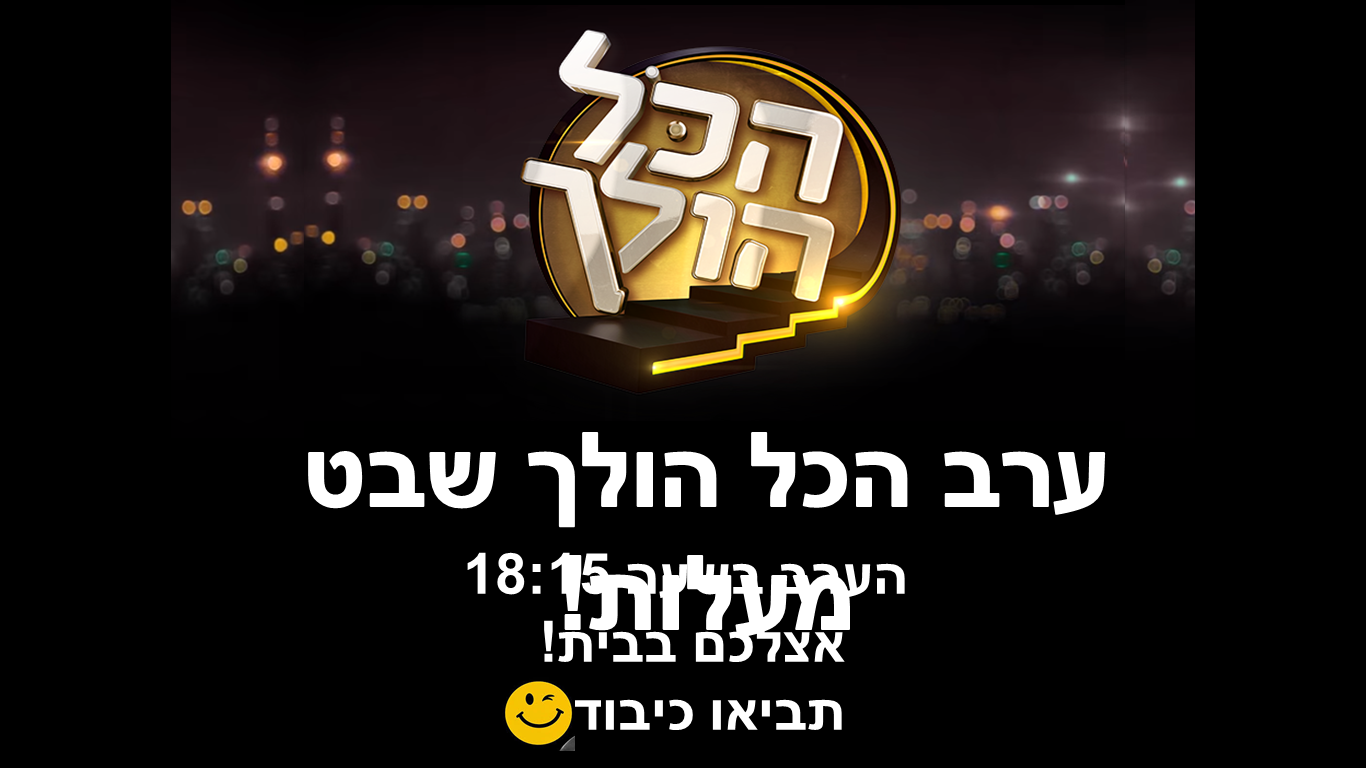 בלי לומר מילה
מה את אומרת?
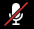 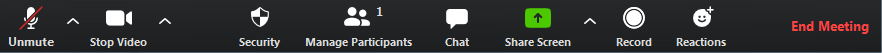 והרי החדשות
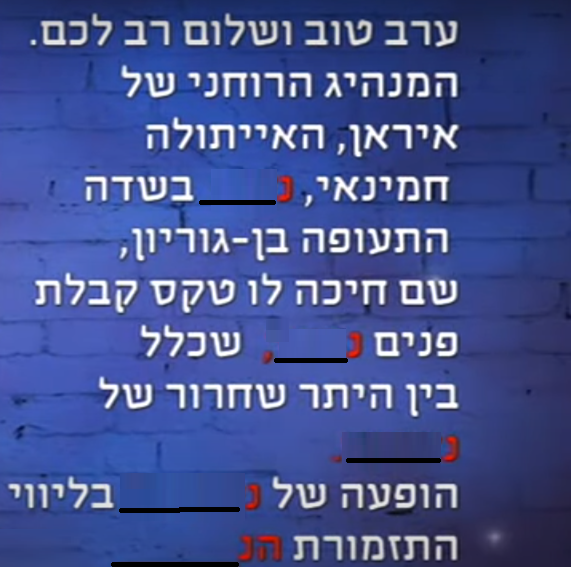 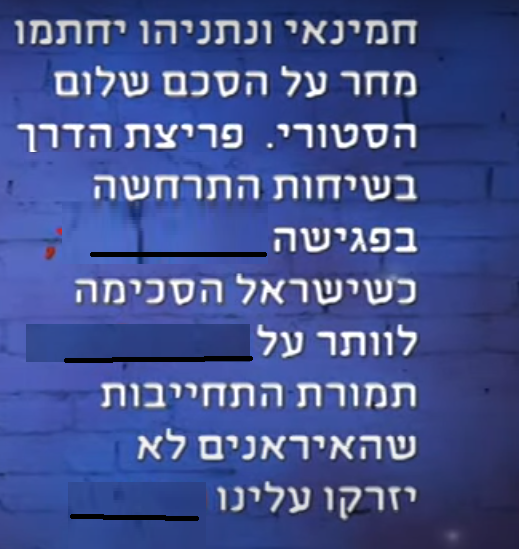 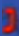 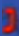 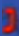 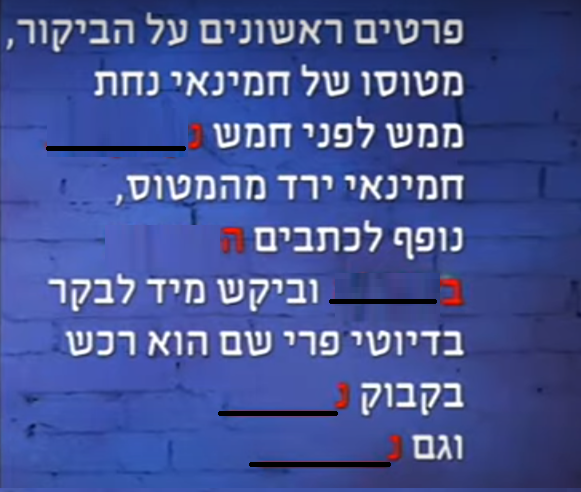 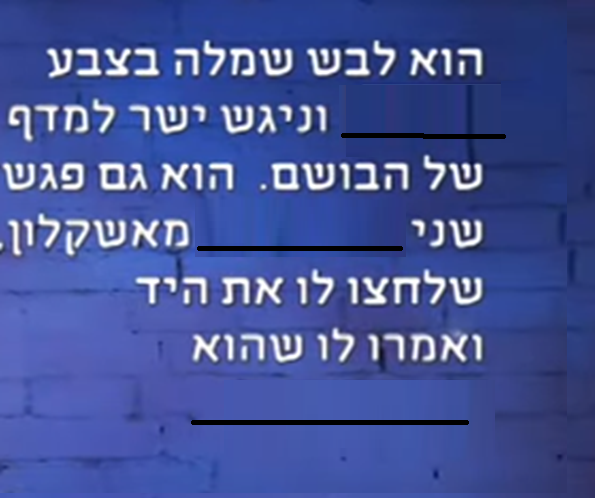 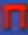 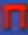 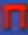 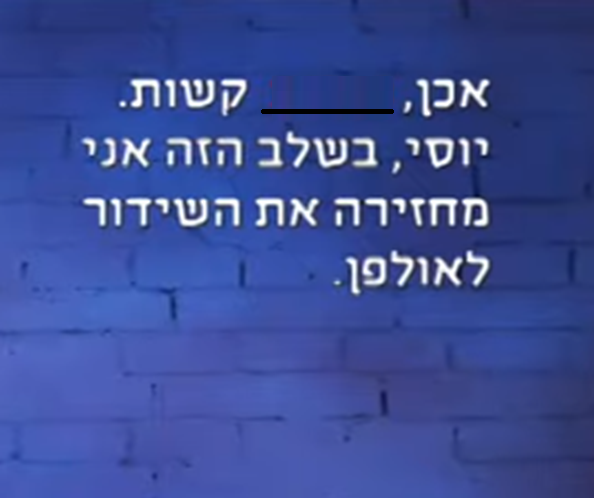 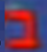 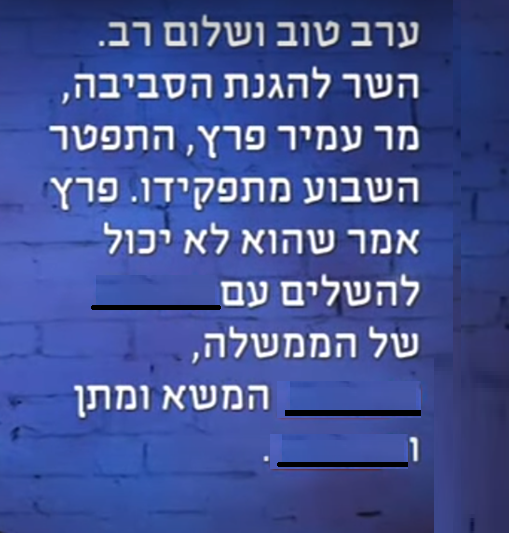 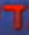 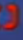 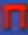 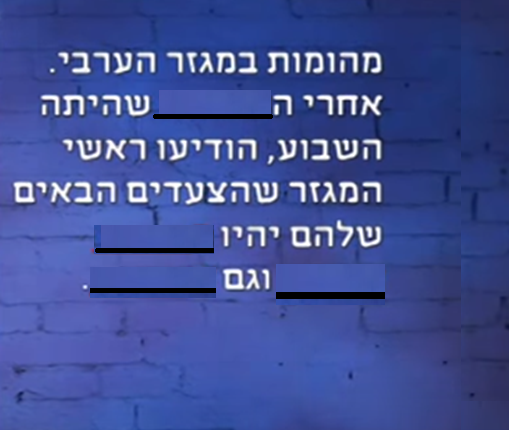 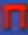 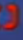 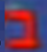 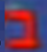 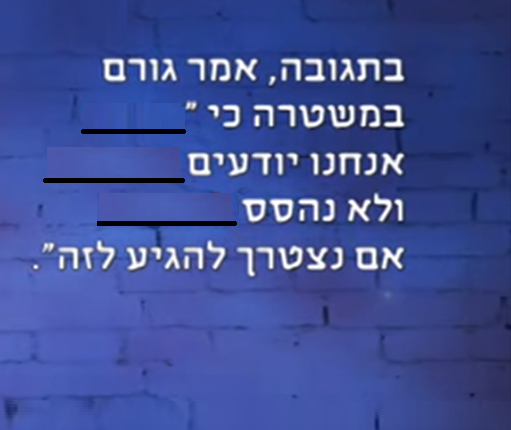 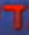 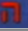 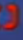 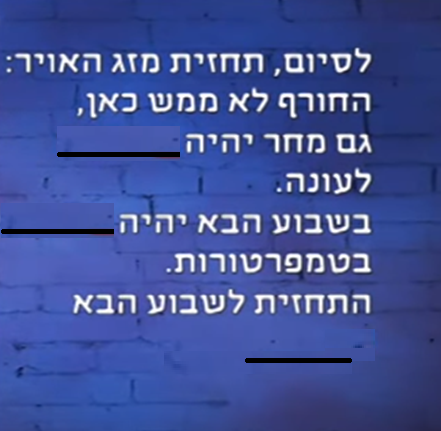 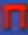 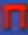 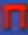